Stockholmsenkäten 2014vad har ungdomarna i Boo svarat?
Marie Haesert
2014-11-19
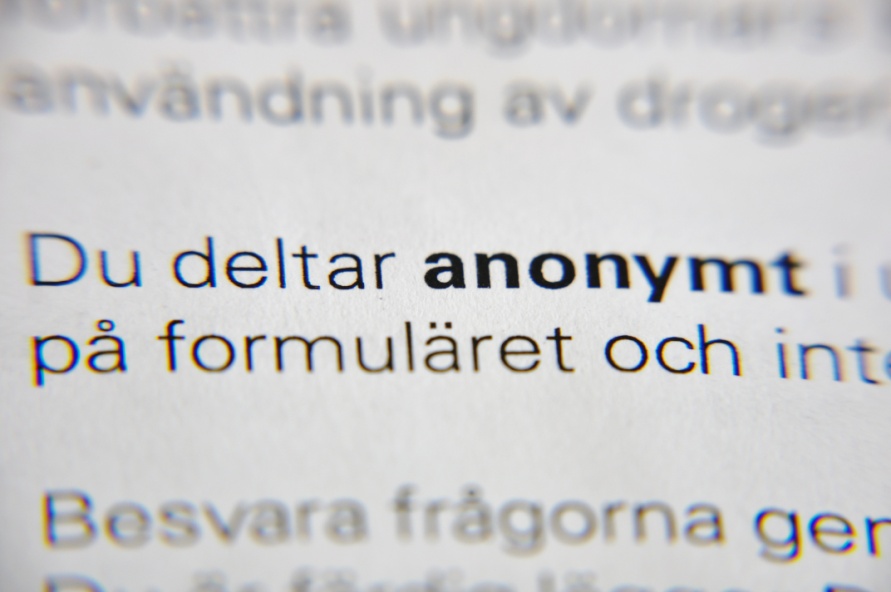 Syfte med enkäten
Genomförande
Kartlägga drogvanor, brott, skolk och mobbning
Hur förändras olika normbrytande beteenden över tid?
Lokala data
Mobilisera elever, skolan och föräldrar i det förebyggande arbetet
Många frågor att besvara
Besvaras anonymt under lektionstid
Genomfördes  våren 2014
Svarsfrekvensen i Nacka var 80 procent
16 kommuner i Stockholms län (inklusive Stockholms stad)
[Speaker Notes: Skola, kommundelar 

Enkäten innehåller ca 350 frågor inklusive delfrågor och beräknas ta en lektionstimme att besvara

Genomfördes under våren 2014 efter sportlovet]
Antal svarande elever per område årskurs 9
Observera att diagrammen redovisar olika delgrupper av svarande, antalet elever som dessa baseras på kan vara mycket litet! Detta gäller särskilt frågorna om köp av folköl, köp av cigaretter bland de som röker dagligen och är under 18 år samt delredovisningar av bjudvanor bland de som dricker alkohol.
[Speaker Notes: Bakgrundsfakta om föräldrarnas utbildning

Fisksätra 
Killar 44, tjejer 41, årskurs 9]
Antal svarande elever per område årskurs 2 gymnasiet
Då antalet svarande pojkar respektive flickor är litet för vissa områden redovisas resultatet på totalnivå det vill säga pojkar och flickors resultat sammanslaget!
[Speaker Notes: Fisksätra
killar 44, tjejer 33 årskurs 2]
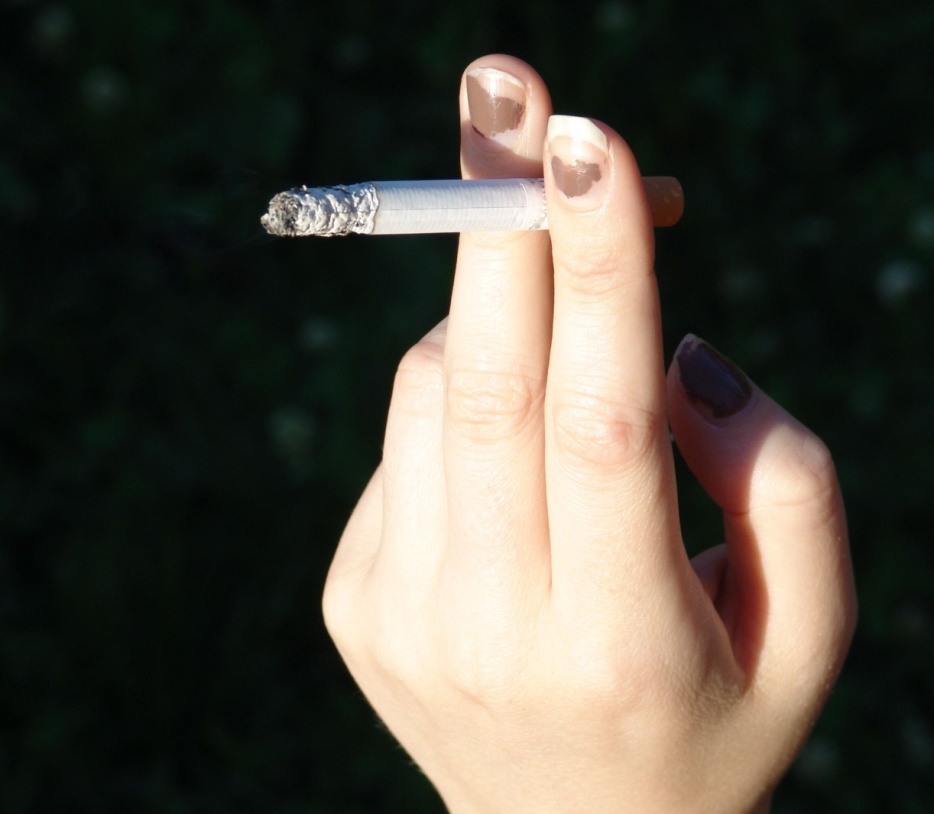 Tobaksbruk
Tobak över tid mellan pojkar och flickor i årskurs 9
[Speaker Notes: Rökning minskat och framför allt mycket bland flickor.
Även snus minskat.]
Andel elever (%) i årskurs 9 som röker dagligen eller ibland
[Speaker Notes: Även om bruket har minskat är det flest som säger att de röker i Boo och Sickla bland pojkar. Kopplingen till cannabis.
Positiv utveckling – färre som köper själv.]
Andel elever (%) i årskurs 9 som snusar dagligen eller ibland
[Speaker Notes: Snusning minskat men Boo högst i kommunen.]
Tobak över tid totalt år 2 gymnasiet
[Speaker Notes: Rökning på gymnasiet däremot ökat]
Andel elever (%) i år 2 gymn som röker dagligen eller ibland
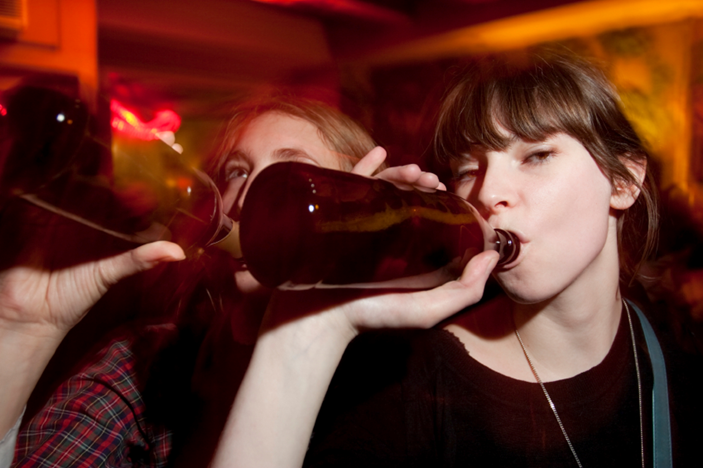 Alkoholkonsumtion
Alkohol över tid mellan pojkar och flickor i årskurs 9
[Speaker Notes: Fler och fler som väljer att avstå från alkohol.]
Andel elever (%) i årskurs 9 som inte dricker alkohol
[Speaker Notes: Fler pojkar än flickor som inte dricker. Flest pojkar i Sickla. Kan inte säga att man byter ut ett preparat mot ett annat.]
Andel elever (%) i årskurs 9 som storkonsumerar alkohol minst en gång i månaden
Alkohol över tid år 2 gymnasiet
[Speaker Notes: Oförändrat andel unga som väljer att inte dricka alkohol
Storkonsumtion minskat]
Andel elever (%) i år 2 gymn som inte dricker alkohol
[Speaker Notes: Runt 17 personer i Fisksätra. 
7 personer i Älta.]
Andel elever (%) i år 2 gymn som storkonsumerar alkohol minst en gång i månaden
[Speaker Notes: Boo, Älta och Saltis.]
Alkohol över tid mellan pojkar och flickor i årskurs 9
[Speaker Notes: Blivit fler pojkar än flickor som blir bjudna]
Andel elever (%) i årskurs 9 som får smaka alkohol av sina föräldrar
[Speaker Notes: Högt i Boo]
Alkohol över tid år 2 gymnasiet
[Speaker Notes: Hälften av elever på gymnasiet får smaka på alkohol hemma]
Andel elever (%) i år 2 gymn som får smaka alkohol av sina föräldrar
[Speaker Notes: Mer jämnt, förutom Fiskis.]
Hur får du vanligen tag på alkohol? (av de som dricker alkohol och är under 18 år)
2014-12-02
Sid 22
[Speaker Notes: En av de viktigaste kunskaperna som jag tycker att arbetet har genererat, och som jag vill påminna om och hoppas att ni har användning av i massor av sammanhang är:
Många, både föräldrar och unga vuxna, köper ut för att förhindra att underåriga i deras närhet köper från langare. Vid en undersökning med ca 500 unga (födda 96 och 98) alkoholkonsumenter ställdes frågan ”Om du inte fick tag på alkohol genom någon du känner, hur skulle du då göra?”. 64 % svarade att de skulle avstå från att dricka alkohol. Minskad langning från närstående skulle därmed få direkt effekt på ungas drickande.]
Hur får du vanligen tag på alkohol? (av de som dricker alkohol och är under 18 år)
2014-12-02
Sid 23
[Speaker Notes: En av de viktigaste kunskaperna som jag tycker att arbetet har genererat, och som jag vill påminna om och hoppas att ni har användning av i massor av sammanhang är:
Många, både föräldrar och unga vuxna, köper ut för att förhindra att underåriga i deras närhet köper från langare. Vid en undersökning med ca 500 unga (födda 96 och 98) alkoholkonsumenter ställdes frågan ”Om du inte fick tag på alkohol genom någon du känner, hur skulle du då göra?”. 64 % svarade att de skulle avstå från att dricka alkohol. Minskad langning från närstående skulle därmed få direkt effekt på ungas drickande.]
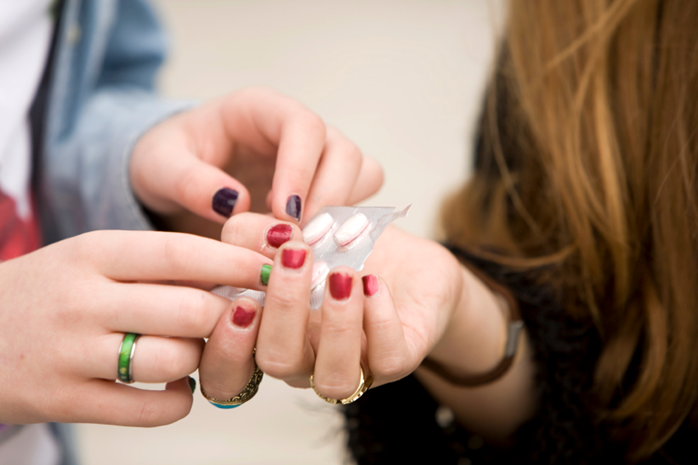 Narkotika
Narkotika över tid mellan pojkar och flickor i årskurs 9
[Speaker Notes: Minskat från 2010 men högre än 2008]
Andel elever (%) i årskurs 9 som använt narkotika någon gång
[Speaker Notes: Högst siffror i kommunen pojkar Sickla.
Flickor i Älta dricker mindre men röker på mer?]
Andel elever (%) i årskurs 9 som använt narkotika minst 1 gång de senaste 4 veckorna
Narkotika över tid elever år 2 gymn
[Speaker Notes: Succesiv ökning bland samtliga parametrar]
Andel elever (%) i år 2 gymn som använt narkotika någon gång
[Speaker Notes: Lågt i älta på gymnasiet?!
Något högre stapel i Saltis.]
Andel elever (%) i årskurs 2 gymn som använt narkotika minst 1 gång de senaste 4 veckorna
[Speaker Notes: Här är det däremot ett mer frekvent bruk i Boo.]
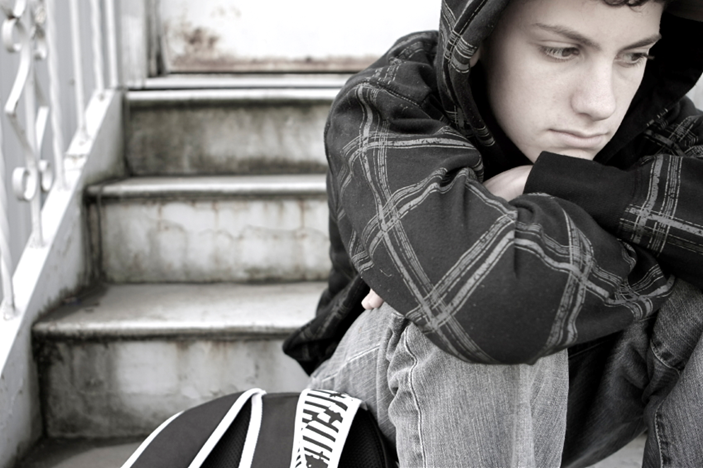 Psykisk hälsa
Pojkar och flickor i årskurs 9
Elever i år 2 gymn
Pojkar och flickor i årskurs 9
Elever i år 2 gymn